2025沪粤版物理八年级下册
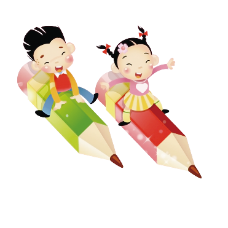 第十章 从粒子到宇宙
10.2 分子动理论的初步知识
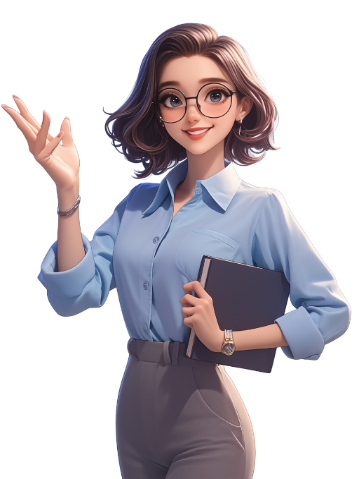 授课教师：********
 班      级：********
 时      间：********
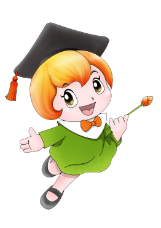 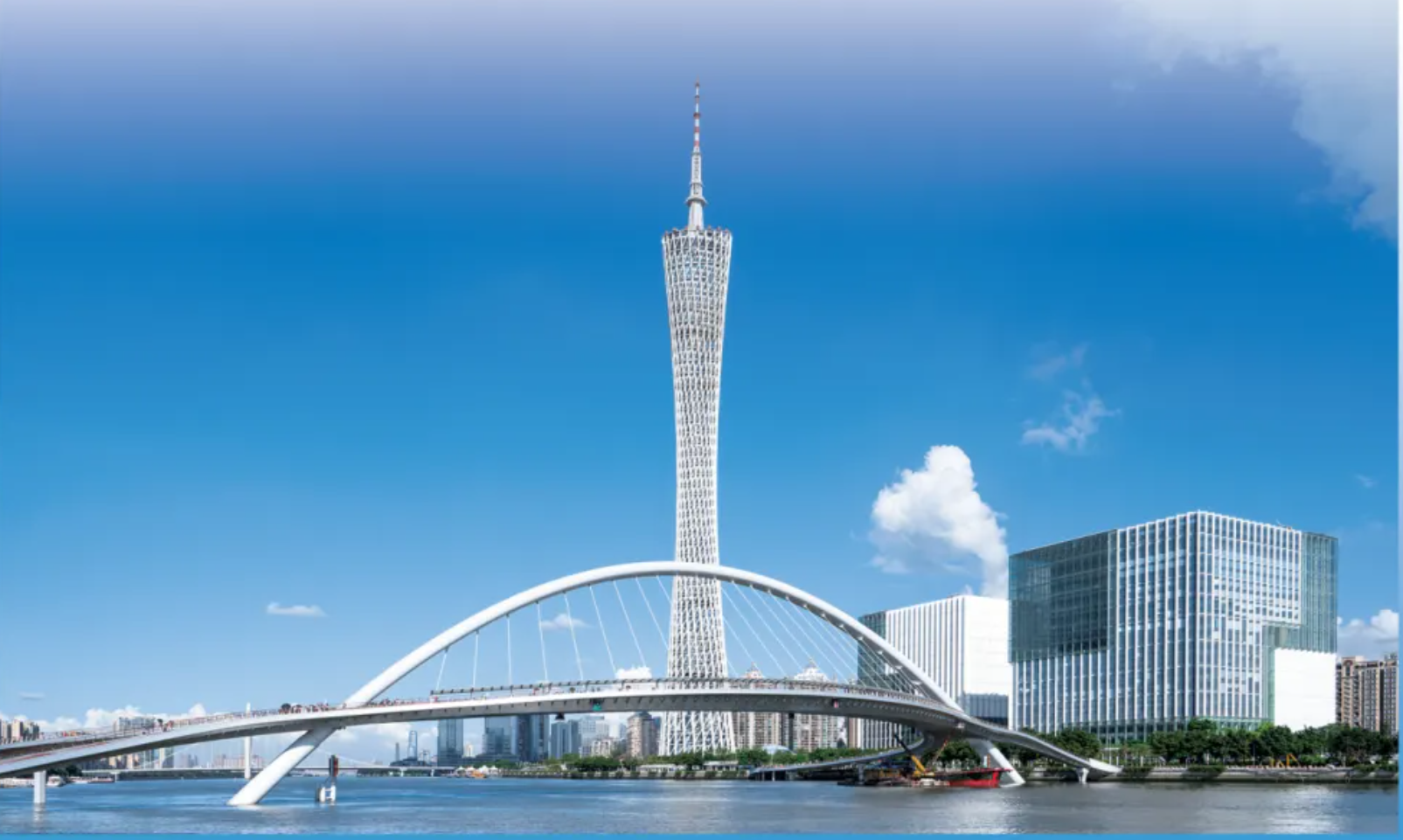 5
4
6
7
8
1
2
3
新知讲解
变式训练
考试考法
小结梳理
复习引入
新知讲解
典例讲解
课堂检测
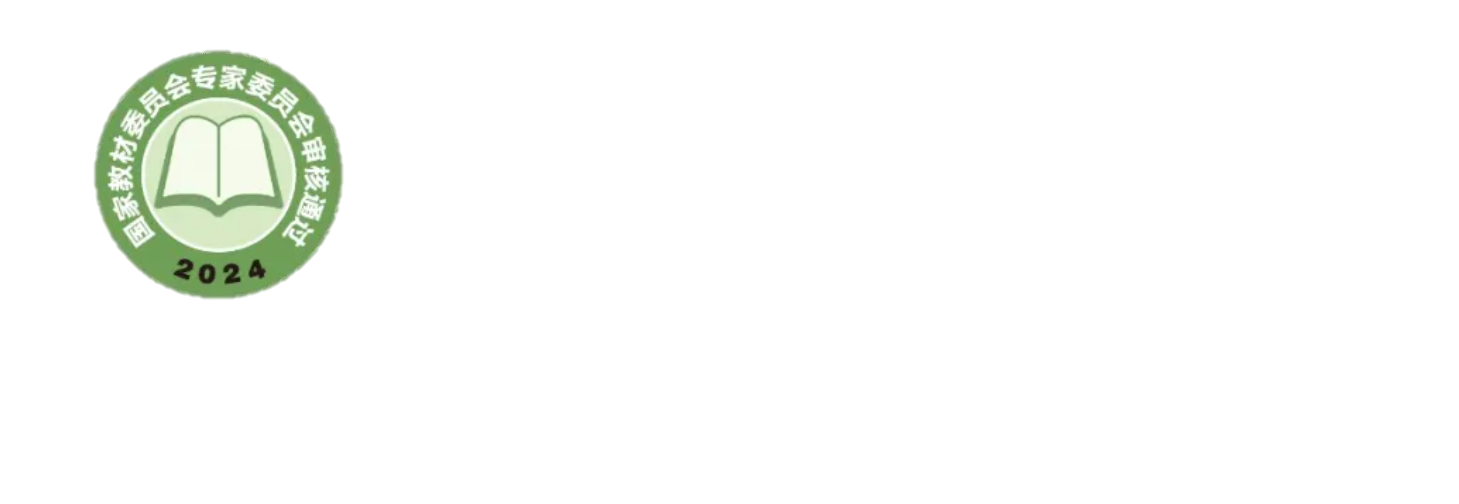 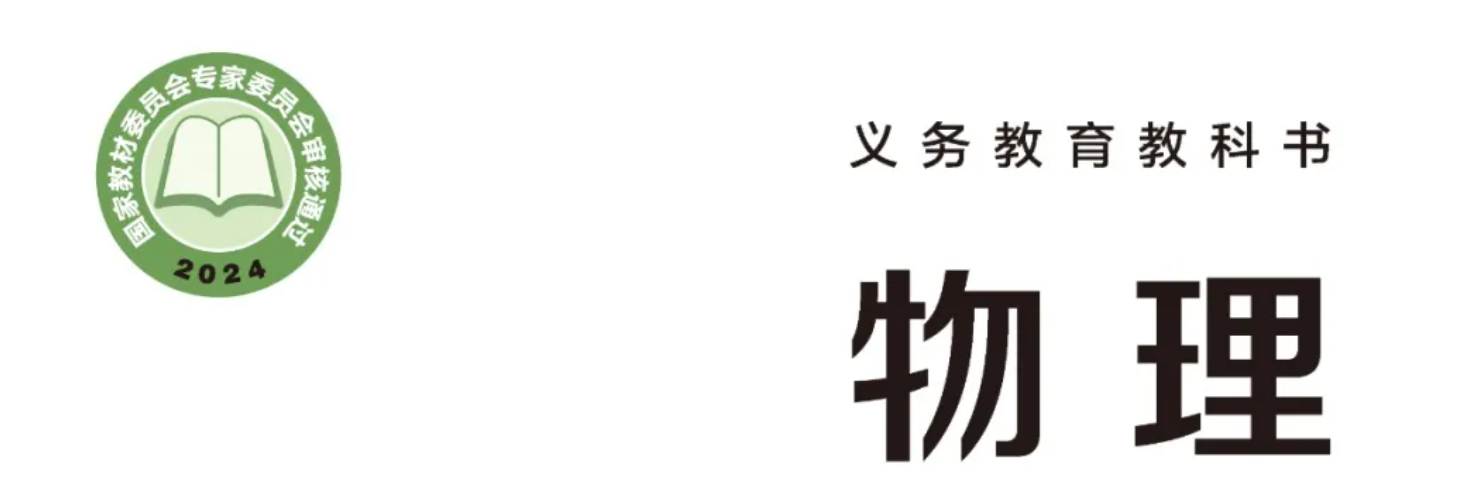 第十章 从粒子到宇宙教案​
一、
讲授法：讲解从粒子到宇宙的基本概念、原理和科学史实，确保学生掌握系统的知识体系。​
实验探究法：通过设计并实施扩散实验等，让学生亲身体验微观粒子的运动，增强对知识的感性认识。​
讨论法：组织学生就原子结构模型的发展、宇宙的演化等问题展开讨论，激发学生的思维，培养学生的合作交流能力。​
多媒体辅助教学法：运用图片、动画、视频等多媒体资源，展示微观粒子的结构、太阳系的运行以及宇宙的演化过程，将抽象的知识形象化，帮助学生理解。​
四、教学过程​
（一）导入新课（5 分钟）​
展示一些生活中的常见现象，如打开香水瓶盖，香味很快弥漫整个房间；将盐放入水中，水会变咸等。引导学生思考：为什么会出现这些现象？物质是由什么组成的？它们又是如何运动的？​
利用多媒体展示一些宏观宇宙的图片，如星系、星云等，提问学生：我们生活的宇宙是怎样的？它有多大？从而引出本节课的主题 —— 从粒子到宇宙。​
（二）新课教学​
物质的组成（10 分钟）​
分子的存在：讲解物质是由大量分子组成的，分子非常小，肉眼无法直接观察到。通过举例说明，如一滴水含有约 1.7×10²¹ 个水分子，让学生感受分子数量的巨大和体积的微小。​
分子的运动：进行扩散实验，分别将红墨水缓慢滴入冷水和热水中，观察红墨水的扩散现象。引导学生分析：红墨水在水中逐渐扩散，说明分子在不停地做无规则运动；且热水中红墨水扩散得更快，表明温度越高，分子的无规则运动越剧烈。​
分子间的作用力：通过演示实验，如将两个铅柱的底面削平、削干净，然后紧紧地压在一起，两铅柱就会结合起来，甚至下面吊一个重物都不能把它们拉开，说明分子间存在引力。再举例说明固体和液体很难被压缩，表明分子间存在斥力。总结分子动理论的基本内容：物质是由大量分子组成的；分子在不停地做无规则运动；分子间存在相互作用的引力和斥力。​
原子的结构（15 分钟）​
电子的发现：介绍英国科学家汤姆生发现电子的过程，说明原子是可分的，打破了原子不可再分的传统观念。​
原子的核式结构模型：讲解卢瑟福的 α 粒子散射实验，利用动画展示实验过程。引导学生分析实验现象：绝大多数 α 粒子穿过金箔后仍沿原来的方向前进，少数 α 粒子发生了较大角度的偏转，极少数 α 粒子的偏转超过 90°，有的甚至几乎达到 180°。从而得出原子的核式结构模型：原子是由位于中心的原子核和核外电子组成，原子核带正电，电子带负电，电子在原子核的引力作用下，绕核高速运动。​
原子核的组成：介绍原子核由质子和中子组成，质子带正电，中子不带电。说明不同种类的原子，核内的质子数不同，进而介绍原子的微观尺度关系，让学生对原子结构有更清晰的认识。​
宇宙探秘（20 分钟）​
太阳系：利用多媒体展示太阳系的图片，介绍太阳系的组成，包括太阳、八大行星、卫星以及小行星、彗星等。讲解八大行星的基本特征，如离太阳的远近、行星的大小等，引导学生了解太阳系中天体的运动规律。​
宇宙的结构：介绍宇宙是一个有层次的天体结构系统，太阳系是银河系中的一员，银河系又是宇宙中众多星系之一。通过图片和数据，让学生感受宇宙的浩瀚和天体结构的层次性。​
宇宙的起源和演化：讲解宇宙大爆炸理论，介绍宇宙起源于一个温度极高、密度极大的 “奇点”，在一次大爆炸后，宇宙开始膨胀，物质逐渐聚集形成恒星、行星等天体。通过动画演示宇宙大爆炸的过程，帮助学生理解这一理论。同时，引导学生思考人类对宇宙的认识是一个不断发展的过程，激发学生对宇宙探索的兴趣。​
（三）课堂小结（5 分钟）​
引导学生回顾本节课所学的主要内容，包括物质的组成、分子动理论、原子的结构、太阳系和宇宙的结构以及宇宙的起源和演化。​
强调重点知识和易错点，帮助学生梳理知识体系，加深对知识的理解和记忆。​
（四）课堂练习（10 分钟）​
展示一些与本节课知识点相关的练习题，包括选择题、填空题、简答题等。​
让学生独立完成练习，教师巡视指导，及时发现学生存在的问题并进行解答。​
对学生的练习情况进行点评，强调解题思路和方法，帮助学生提高解题能力。​
（五）布置作业（5 分钟）​
布置课后作业，包括课本上的练习题和一些拓展性的作业，如让学生收集有关人类探索宇宙的最新资料，写一篇科普小短文。​
要求学生认真完成作业，下节课进行作业讲解和反馈。​
五、教学反思​
在本节课的教学过程中，通过多种教学方法的综合运用，学生对从粒子到宇宙的知识有了较为系统的认识。在实验探究和讨论环节，学生积极参与，思维得到了锻炼。但在教学过程中也发现了一些问题，如部分学生对微观粒子的结构和运动难以理解，对宇宙大爆炸理论的接受存在困难。在今后的教学中，应加强对这些难点知识的讲解，采用更直观、形象的教学手段，如模型演示、多媒体动画等，帮助学生突破难点。同时，鼓励学生积极参与课外的科学探索活动，拓宽学生的视野，培养学生的科学素养。
学习目录
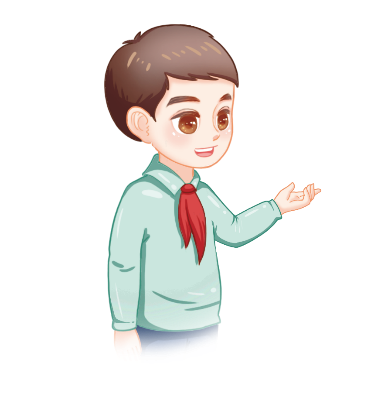 导入新课
神奇的软蛋
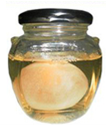 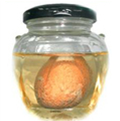 星期天，小明来到爷爷家过周末，发现爷爷家的食品柜里有一瓶醋泡蛋，蛋壳已经泡没了，只剩一层蛋膜包着鸡蛋，爷爷说这是一种保健食品。调皮的小明趁爷爷不注意，将“软蛋”冲洗干净后放在了清水中，奇怪!“软蛋”竞一点点地长“胖”了。这其中的奥妙，你能解释吗？
导入新课
学习目标
1.知道分子动理论的基本内容；
2.能用分子动理论解释生活中的相关现象。
认识分子动理论
一
讲授新课
活动1 体会分子的运动
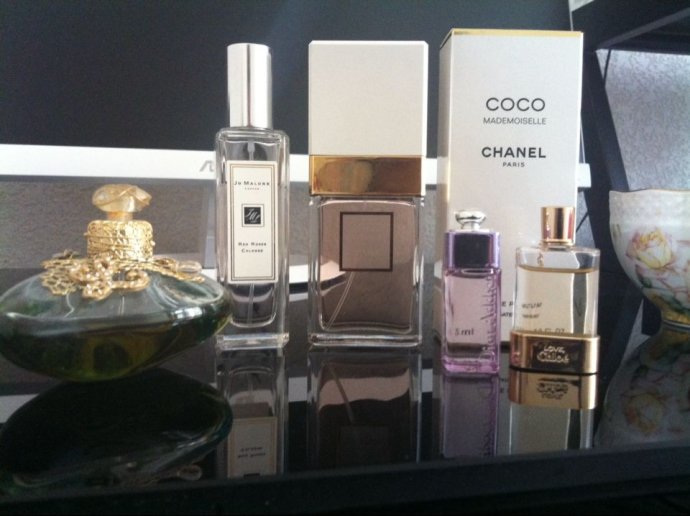 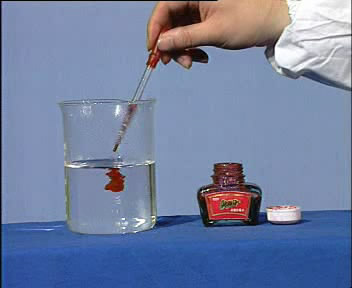 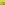 (1)打开香水瓶后，不久就会闻到香味，为什么？
(2)在一杯清水中滴入一滴红墨水，整杯水会变红，为什么？
讲授新课
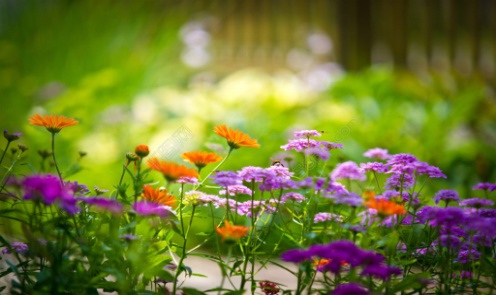 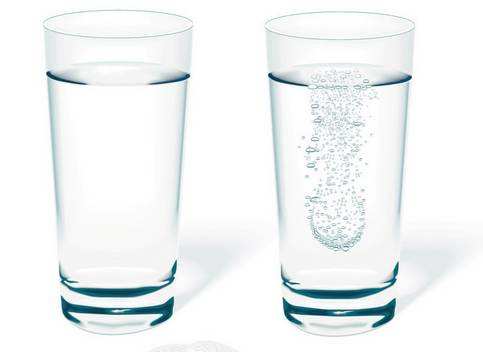 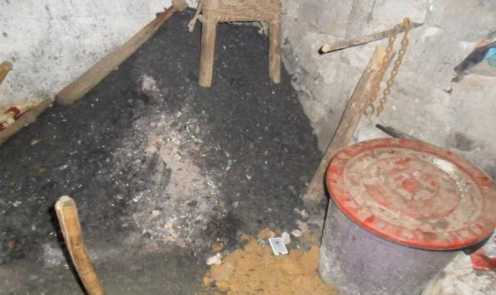 花香分子跑到空气中，又进入人的鼻孔
糖分子扩散到水中去了
部分煤炭分子钻进了石灰墙中
一切物质的分子都在不停地做无规则的运动
归纳与小结
讲授新课
不同物质互相接触时，都会发生彼此进入对方的现象。物理学上把这种现象叫做扩散。
1.一切气体、液体和固体之间都能发生扩散现象。
2.一般地，固体间扩散最慢，液体次之，气体最快。
3.扩散现象表明：
     a.一切物质的分子都在不停地做无规则运动
     b.分子间存在间隙
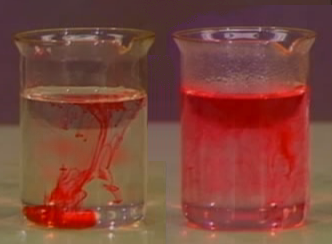 冷水杯         热水杯
讲授新课
活动2 观察温度对分子运动的影响
如图，在分别盛有冷水和温水的杯中，各滴入一滴墨水，观察现象。
分子运动的快慢与温度有关。温度越高，分子的无规则运动越快；温度越低，分子运动越慢。大量分子的无规则运动，叫做分子的热运动。
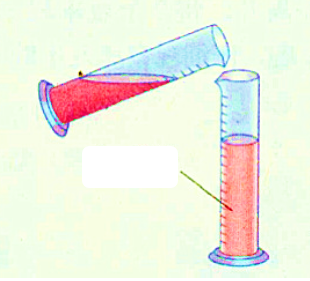 水和酒精混合
讲授新课
活动3 分子间有间隙
当水与酒精混合时，总体积比预计的要小。
    虽然肉眼不能直接看到物质内的分子，但上述实验表明：分子之间确实存在着空隙。
讲授新课
活动4 探究分子间的相互作用力
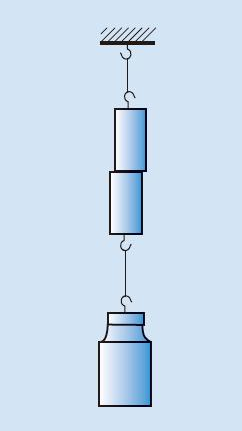 物体的分子之间存在着引力
物体的分子之间存在着斥力
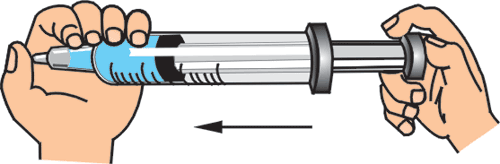 实验表明，分子间同时存在引力和斥力。
讲授新课
运用类比法理解分子间引力和斥力的关系
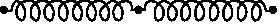 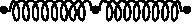 讲授新课
运用类比法理解分子间引力和斥力的关系
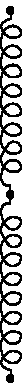 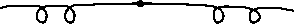 讲授新课
分子动理论内容
综上所述，物质是由大量分子组成的，分子间是有空隙的，分子在不停息地做无规则运动，分子间存在相互作用力。这就是分子动理论。
固、液、气三态中的分子
二
讲授新课
1.物质的三种状态
物质的状态常分为：固态、液态和气态。在不同的物质状态中，其分子的状态也是不同的。
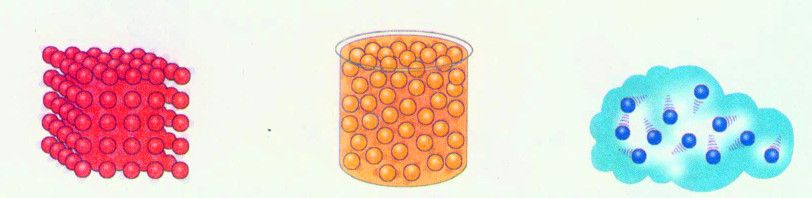 气态
液态
固态
讲授新课
2.固体、液体和气体
（1）在固体中，分子间力的作用比较强，因而，固体有一定的体积和形状，不能流动。
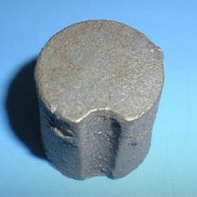 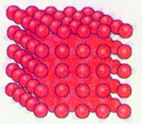 讲授新课
（2）在液体中，分子间力的作用较弱，分子在一定限度内可以运动。因而，液体没有确定的形状，但占有一定的体积，能够流动。
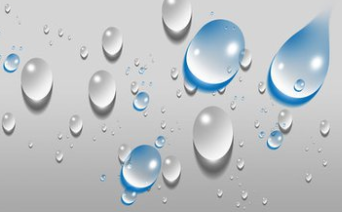 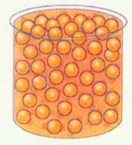 讲授新课
（3）在气体中，分子间力的作用更弱了，因此，气体分子能自由地沿各个方向运动。因而，气体没有固定的形状，也没有确定的体积，能够流动。
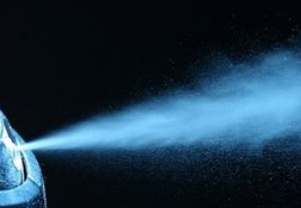 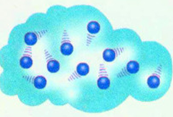 知识点1 认识分子动理论
C
1. 下列现象能说明分子做无规则运动的是(     )
A. 春风拂面，柳絮飞扬	B. 晨曦微露，雾漫山野
C. 百花齐放，花香四溢	D. 天寒地冻，大雪纷飞
返回
2. [2024·盐城] 将两个表面光滑的铅块相互挤压，它们会粘
在一起，不容易拉开，这一现象说明(     )
D
A. 分子间有空隙	B. 分子在运动
C. 分子间有斥力	D. 分子间有引力
返回
3. 如图所示，在量筒里装一半清水，用细管
在水的下面注入硫酸铜溶液。静置几天后，
硫酸铜溶液与清水的界面变模糊了，且液面
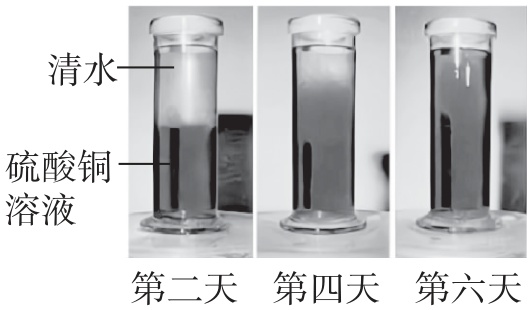 B
下降了一点。对上述现象的推测合理的是 (     )
A. 现象：液体分层；推测：分子之间没有间隙
B. 现象：界面变模糊；推测：分子在做无规则运动
C. 现象：液面下降；推测：液体分子变小
D. 现象：清水在上层；推测：水分子最小
【点拨】液体分层，是由于液
体密度不同，故A不符合题意；
界面变模糊，是由于分子在不
停地做无规则运动，故B符合
题意；液面下降，是由于分子
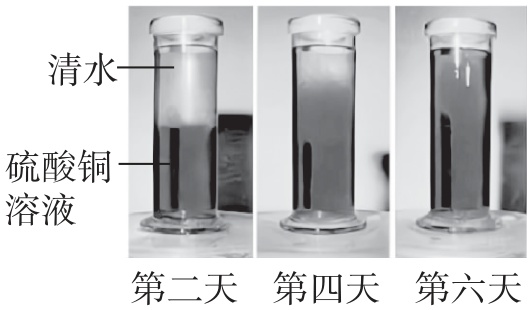 间存在间隙，故C不符合题意；清水在上层，是由于水的密
度小于硫酸铜溶液的密度，故D不符合题意。
返回
4.                                           小明为了研究分子动理论的知识，进行
了几个实验：
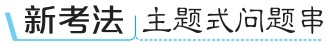 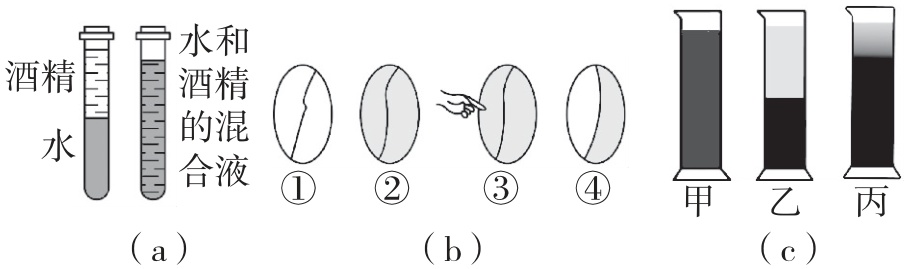 （1）图（a）实验是水和酒精混合前后的实验现象，主要说
明了______________；______（填“能”或“不能”）先加酒精
再加水，原因是________________________。
分子间有间隙
不能
混合后总体积变化不明显
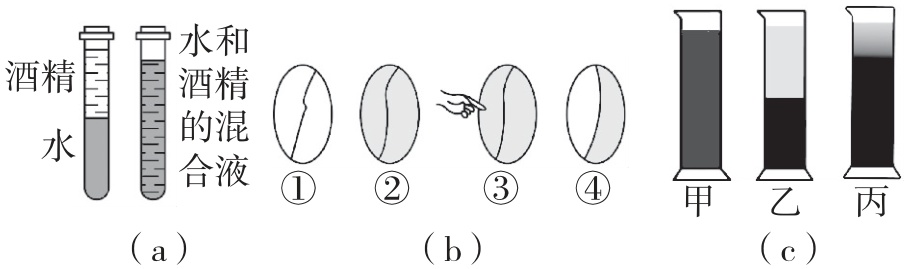 （2）图（b）实验，①中是一个铁丝圈，中间较松弛地系着
一根棉线，②中是浸过肥皂水的铁丝圈，③表示用手指轻碰
一下棉线的左边，④表示棉线左边的肥皂液膜破了，棉线被
拉向右边，这个实验说明了______________。
分子间有引力
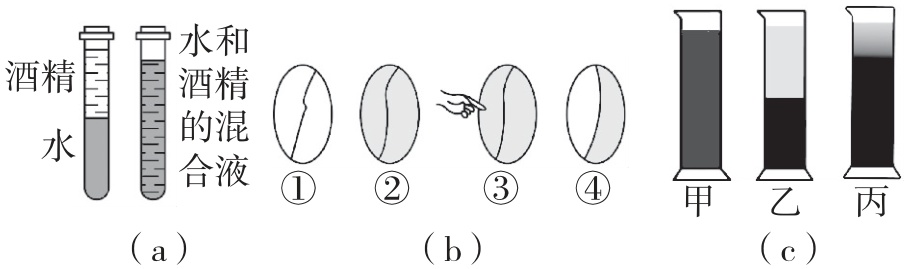 （3）小明先在量筒里装一半清水，再在水下面注入硫酸铜
溶液。如图（c）所示，是小明观察到的溶液在“实验开始时”
“静放10天后”“静放30天后”所呈现的现象，其中____
（填“甲”“乙”或 “丙”）量筒表示溶液静放30天后的实验现象，
现象主要说明了______________________________。
甲
分子在永不停息地做无规则运动
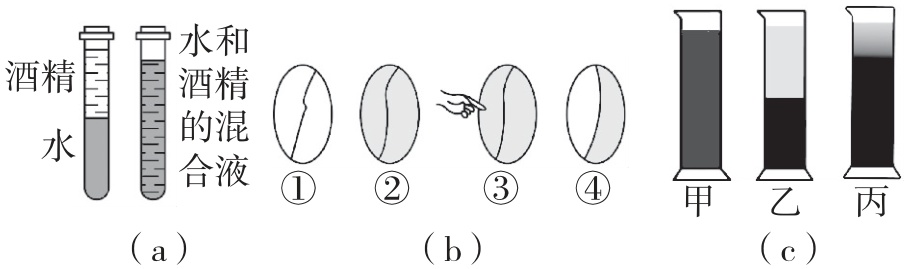 （4）图（d）实验中，用注射器压缩一段被封住的空气柱，
空气柱被压缩到一定程度就压缩不下去了，松开活塞，活塞
被弹开，说明分子间存在______。
斥力
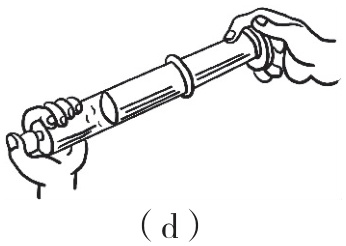 返回
知识点2 固、液、气三态中的分子
5.如图所示，每一个卡通小人代表一个分子，建立甲、乙、
丙三种物质的微观模型。
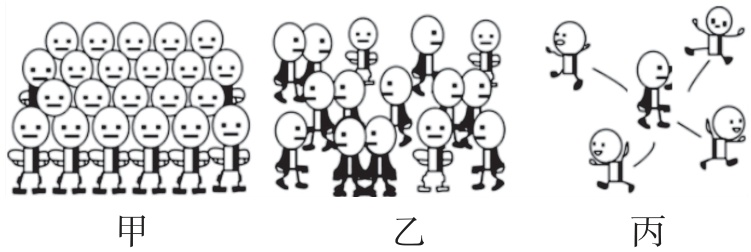 固
（1）模型乙代表的是液体，则模型甲代表的是____体，模
型丙代表的是____体。（均填“气” 或“固”）
气
（2）物质密度与其组成分子排列的密集度有关，分子排列
越紧密，物质密度______。
越大
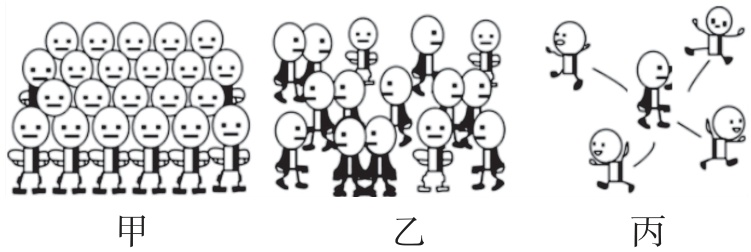 （3）固体分子间距离小、排列有规律，绝大多数分子只能
在固定位置附近振动，导致固体______被压缩和分开；气体
分子间距离大，能自由地在所能到达的空间运动，所以气体
______固定的体积。
很难
没有
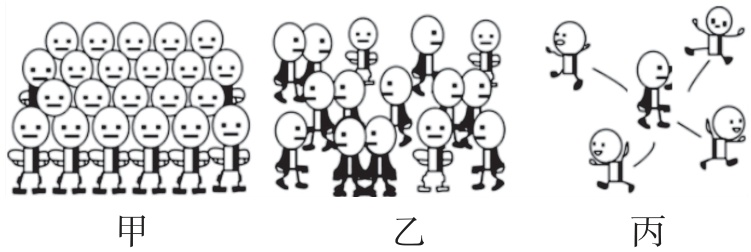 返回
6.传统的焊接金属的方法，一是依照荷叶上的
水珠自动结合进行焊接，用高温熔化金属，
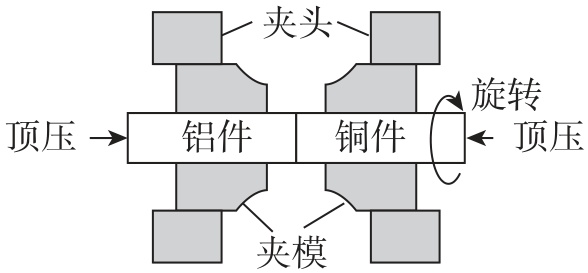 从而使分子间的距离足够近，金属冷却后就焊接到一起；二
是爆破焊接技术，它是将金属表面清洁后靠在一起，然后靠
爆炸产生的巨大压力，将两金属压接在一起。这两种方法都
是利用分子间间距较____（填“大”或“小”）时分子间存在
____力实现焊接的。另外一种焊接技术：如图所示，不旋转
小
引
的铝件在强大的压力作用下顶住高速旋转的
铜件通过摩擦使两者接触处温度急剧升高，
加快铜件和铝件接触处的分子相互渗透，由
于分子间存在____力的作用，从而使两者紧
密结合在一起，这就是先进的“旋转焊接”技
术。
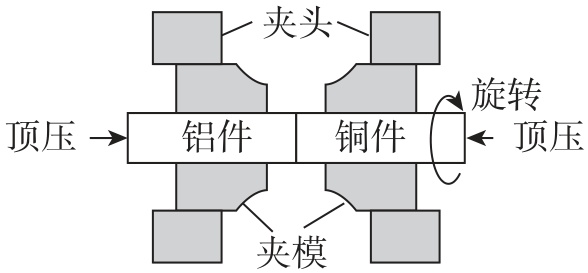 引
返回
7.                                       【提出问题】分子运动的快慢和温度有无
关系？
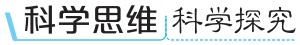 【猜想与假设】
猜想1：分子运动的快慢与温度无关；
猜想2：分子运动的快慢与温度有关，且温度越高，分子运
动越快。
课堂小结
物质是由大量分子组成的
分子动理论的初步知识
分子间有空隙
分子永不停息的做无规则运动
分子间存在着引力和斥力
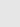 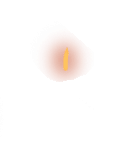 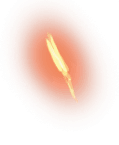 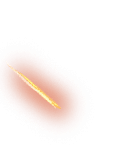 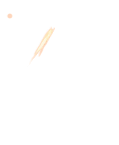 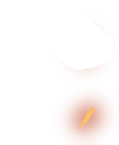 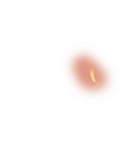 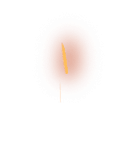 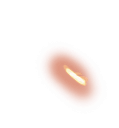 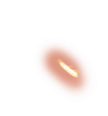 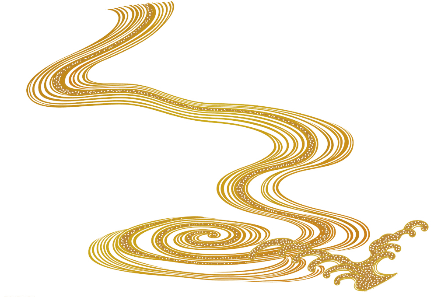 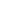 谢谢观看！
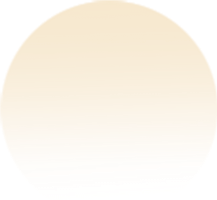 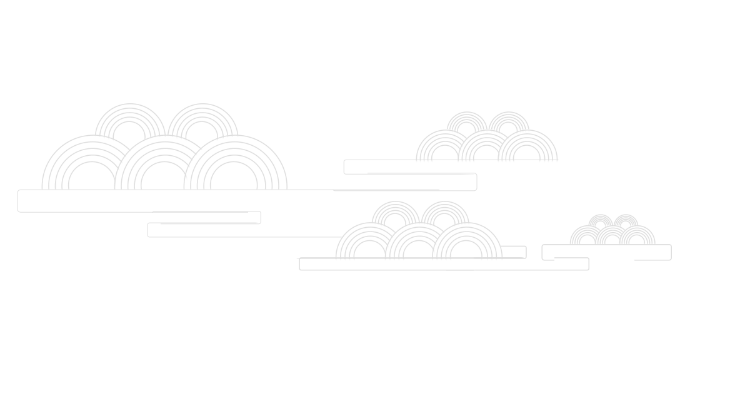 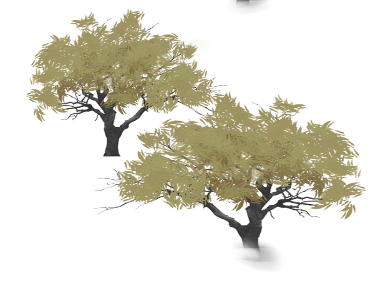 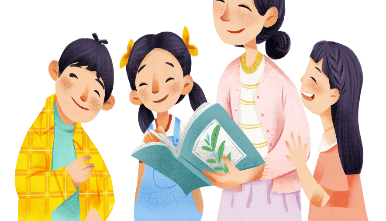 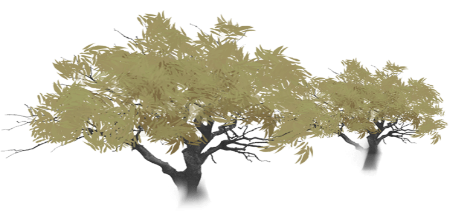